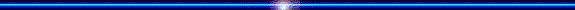 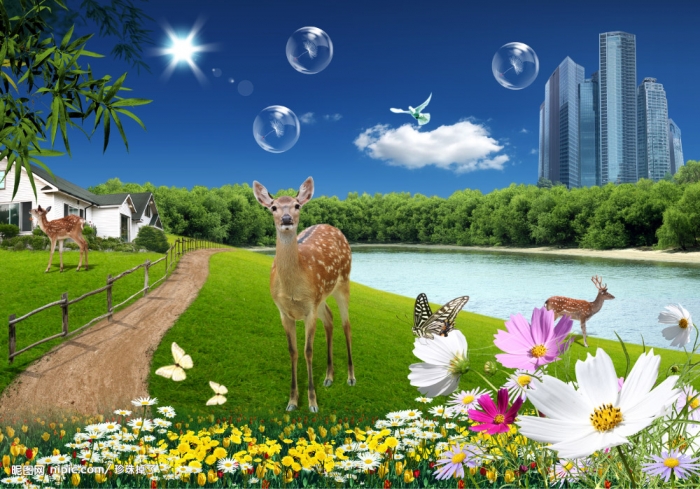 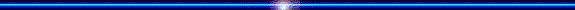 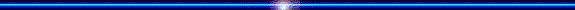 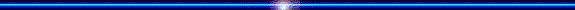 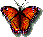 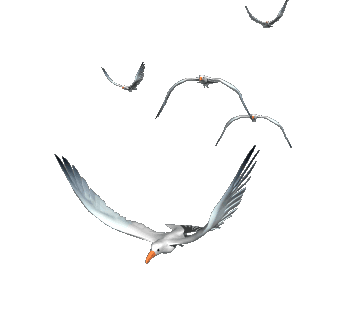 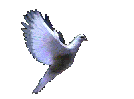 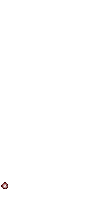 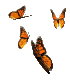 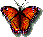 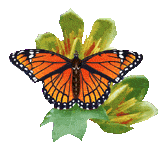 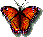 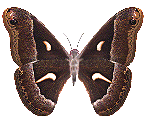 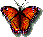 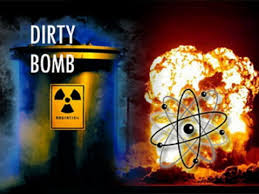 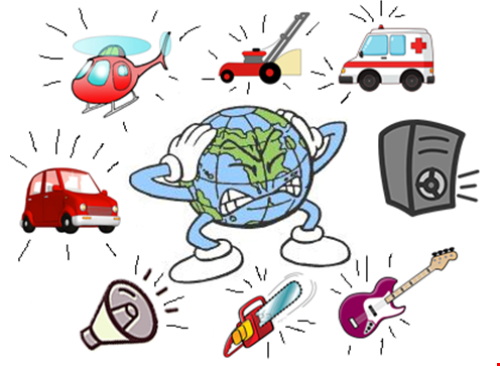 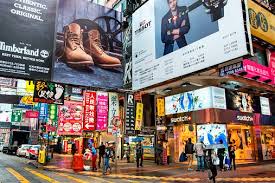 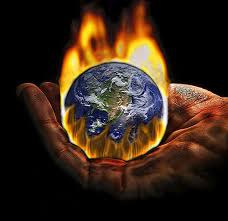 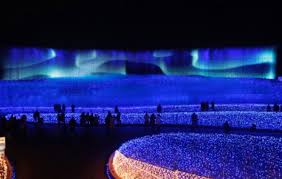 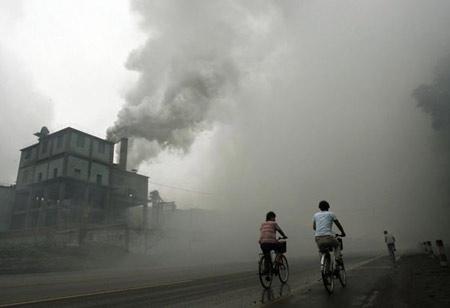 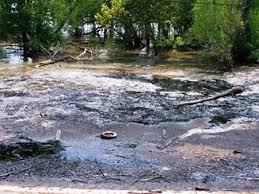 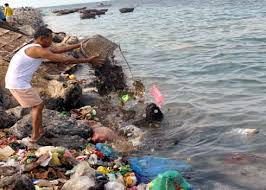 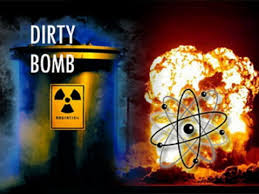 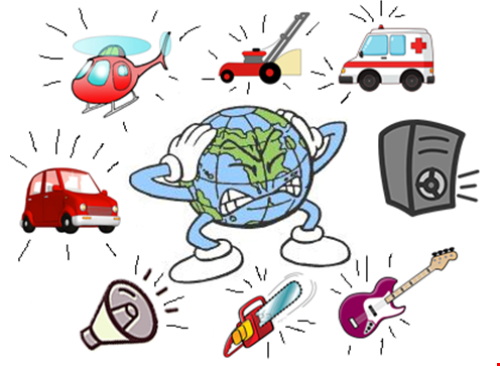 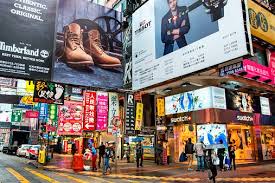 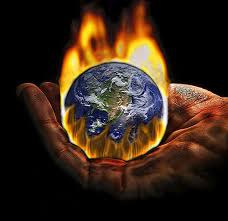 c. visual
pollution
b. noise
pollution
d. thermal
pollution
a. radioactive
pollution
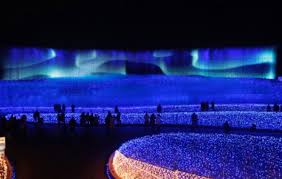 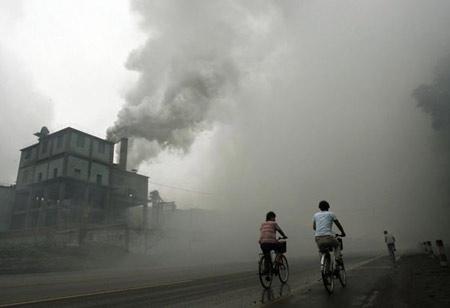 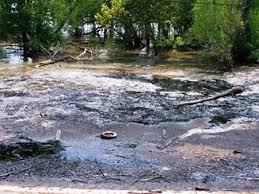 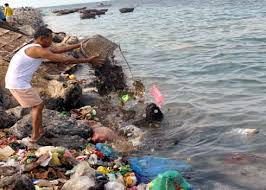 e. water
pollution
g. light
pollution
h. air
pollution
f. land/ soil
pollution
PERIOD 56: UNIT 7 . POLLUTION
LESON 2:     A  CLOSER LOOK 1
Vocabulary
- birth defect/ˈdiːfekt/  (n):
expose to /ɪkˈspəʊz/  (v):
be exposed to :
contaminate: /kənˈtæmɪneɪt/ (v)
khuyết tật bẩm sinh
tiếp xúc với
bị nhiễm
Làm bẩn
1. Complete the table with appropriate verbs, nouns and adjectives:
poison
1.
.contaminate
(làm bẩn)
(chất gây bẩn)
pollutant
polluted
(chất gây ô nhiễm)
death
damaged
2. Complete the sentences with the words from the table in 1. You do not need to use all the words. The first letter of each word has been provided.
oisonous
1. The p____________ chemical waste is dumped into the river
2. Do you know what p__________ cause air pollution ?
ollutants
ead
3. The d _________  fish are floating in the water.
ontaminated
4.  Don’t drink that water. It’s c____________ .
amage
5.  The acid rain has caused  d____________ to the trees in  the area.
6.  If we p _____ the air, more peple will have breathing problems.
ollute
Grammar
Phrases of cause and effect
CAUSE
( nguyên nhân )
1. Since / because + S + V
( Vì )
- Since the water is polluted, the fish are dead.
- Because the water is polluted, the fish are dead.
2. due to / because of + Nphrase
( Vì )
-  The fish are dead because of the polluted water .
-  The fish are dead  due to the polluted water .
EFFECT
( hậu quả)
1. so + S + V
- The water is polluted, so the fish are dead.
2. to cause sth / to lead to sth / to result in sth
- The polluted water  causes/ results in  the death of the fish
3. to make sb / sth do sth
- The polluted water makes the fish die .
3. a. Decide which sentence in each pair of sentences is a cause and which is an effect. Write C (for cause) or E (for effect) next to each sentence. Note that the words in brackets relate to Activity 3b.
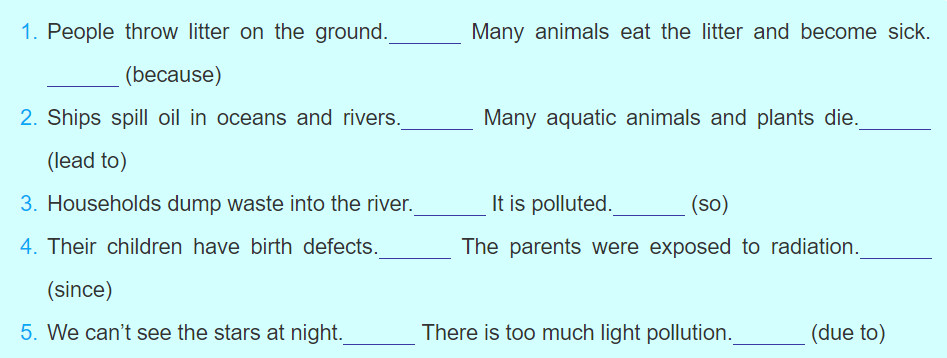 C
E
C
E
E
C
C
E
E
C
b. Combine the sentences in each pair into a new sentence that shows a cause/ effect relationship. Use the cause or effect signal word or phrase given in brackets. You will have to add, delete, or change words in most sentences.
EXAMPLE:
1. Because people throw litter on the ground, many animals eat it and become sick
2. Ships spills oil in oceans and rivers. Many aquatic animals 
and plants die. (lead to)
3. Households dump waste into the river. it is polluted. (so)
2. Ships spills oil in oceans and rivers . Many aquatic animals 
and plants die. (lead to)
 Oil spills from ships in oceans and rivers lead to 
the death of many aquatic animals and plants.
3. Households dump waste into the river. it is polluted. (so)
 Households dump waste into the river so it is polluted.
4. Their children have birth defects. the parents were exposed to radiation. (since)
 Since the parents were exposed to radiation, their children have birth defects.
5. We can’t see the stars at night . There is too much  light pollution.(due to)
 We can’t see the stars at night due to the light pollution.
4. Work in groups. Look at the pairs of pictures. Give as many sentences as possible to show cause/ effect relationships.
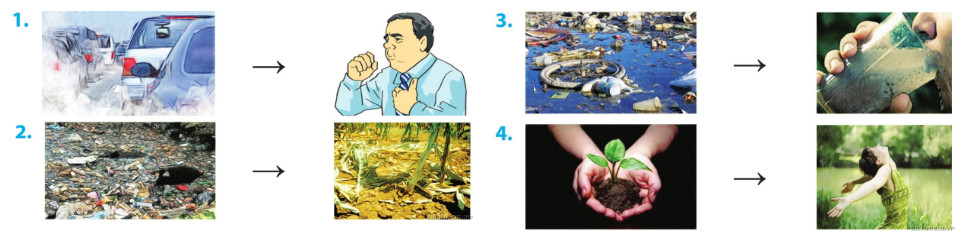 Example 
1. People cough because they breathe in the fumes from cars.
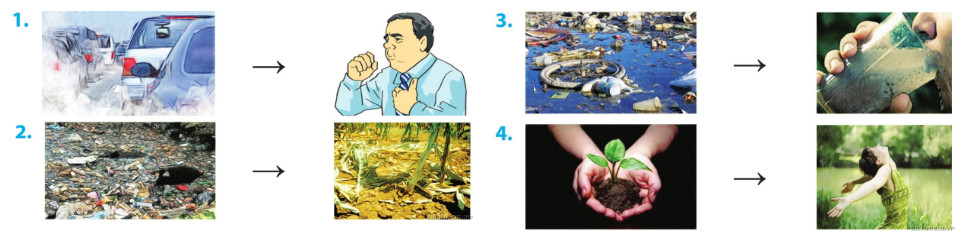 because of water pollution.
2. The soil is polluted,
3. We won’t have fresh water to drink
so we can have fresh air.
so plants can’t grow.
4. We plant trees,
Pronunciation: Stress in words ending –ic and –al.
1. Adding the suffix -ic changes the stress of a word. Stress the syllable immediately before the suffix. ( khi thêm một hậu tố -ic vào từ thì sẽ làm từ đó  thay đổi cách nhấn  âm. Ta sẽ nhấn âm ngay trước hậu tố -ic của một từ.)
atomic /ə'tɒmik/: nguyên tử
EX:  atom /'ætəm/ 
2. Adding the suffix -al to a word does not change its stress.  ( khi thêm hậu tố  -al  vào từ không làm thay đổi cách nhấn âm của từ. )
musical /'mju:zikl/
EX: music /'mju:zik/ 
Pronunciation: Stress in words ending –ic and –al.
Note: If a word can take both suffixes: one ending in -ic and the other ending in -al, both words have the stress on the same syllable.
(Nếu một từ có thể dùng cả hai hậu tố : một hậu tố là - ic và một hậu tố khác là  - al  thì  giữa hai từ này có cùng cách nhấn âm.)
economic /,i:kə'nɒmik/
EX: economy /i'kɒnəmi/ 
 economical /,i:kə'nɒmikl/: kinh tế
5. Listen and mark the stress in each word, then repeat it.
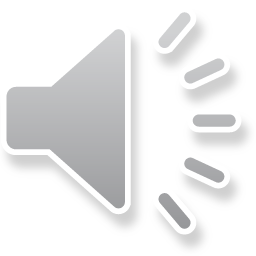 6. Physical

7. Heroic

8. Poetic

9. Botanic

10. Botanical
Artistic

Athletic

Historic

Historical

Logical
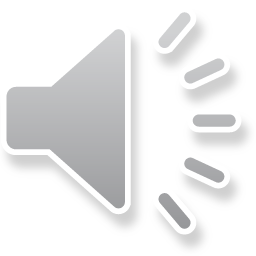 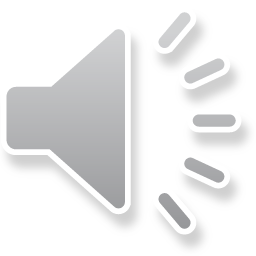 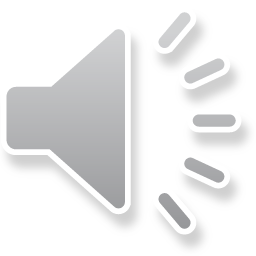 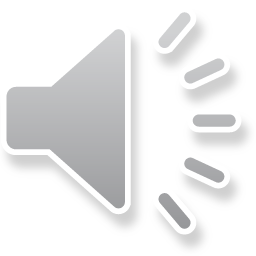 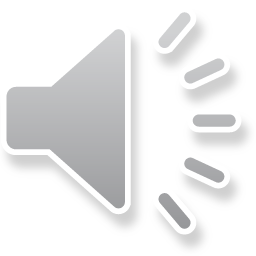 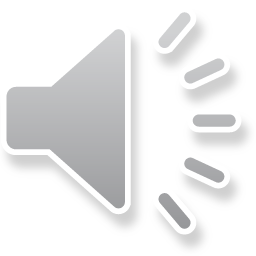 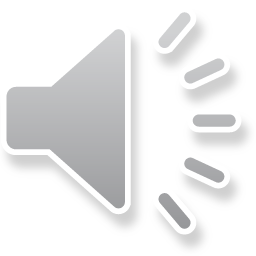 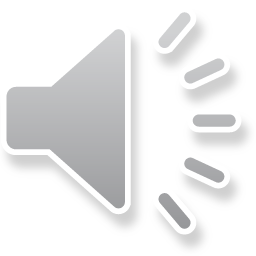 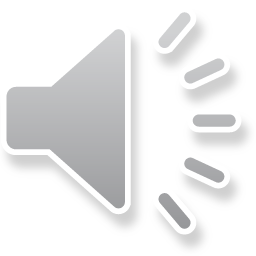 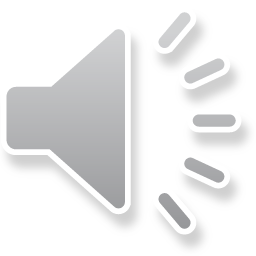 6. Underline the words ending in -ic and circle the words ending in -al in the following sentences. Mark the stress in each word. Listen and check your answer, then repeat the sentences.
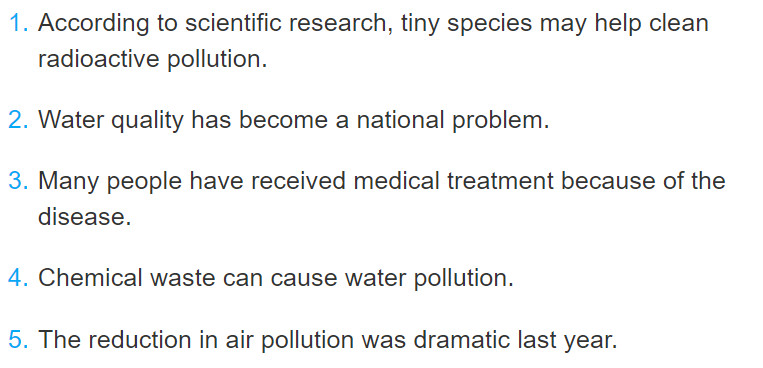 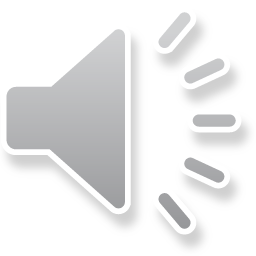 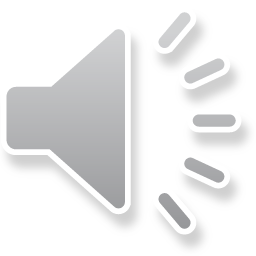 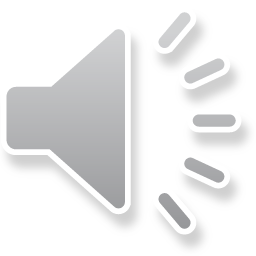 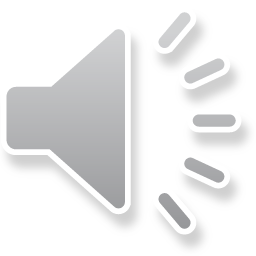 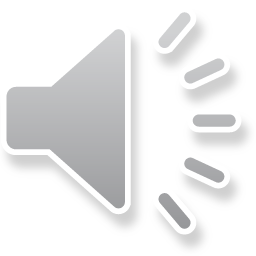 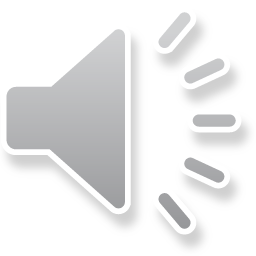 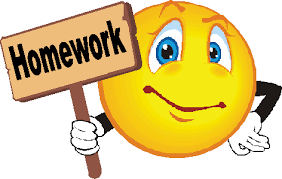 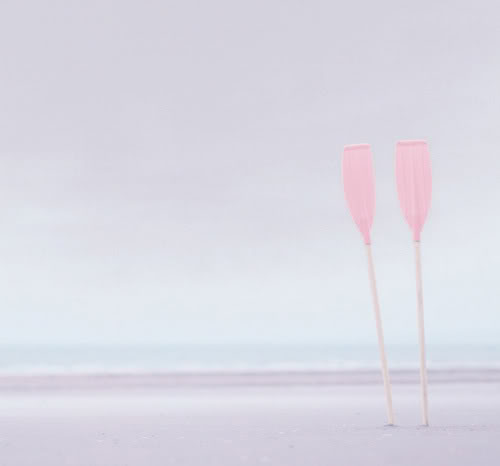 Revise the new words, exercises, pronunciation. Make sentences with the way to use “cause and effect” in the work notebook.
Complete Ex.3b
Prepare the new lesson : A closer look 2
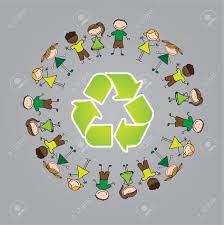 Thanks for your attendance!
Goodbye. See you again